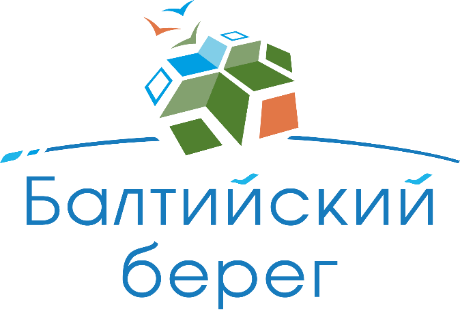 ОРГАНИЗАЦИЯ СПОРТИВНО-МАССОВОЙ ДЕЯТЕЛЬНОСТИ В ОБРАЗОВАТЕЛЬНЫХ УЧРЕЖДЕНИЯХ САНКТ-ПЕТЕРБУРГА в I полугодии 2023/2024 учебного года
18 октября 2023 года
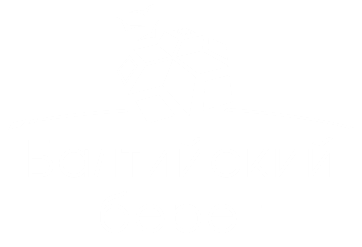 ВСЕРОССИЙСКИЙ ФОРУМ
ШКОЛЬНЫХ СПОРТИВНЫХ И СТУДЕНЧЕСКИХ СПОРТИВНЫХ КЛУБОВ 
«РОЛЬ ПЕДАГОГА И НАСТАВНИКА В РАЗВИТИИ ШКОЛЬНОГО И СТУДЕНЧЕСКОГО СПОРТА»
https://forum.еип-фкис.рф/translations
Всероссийские онлайн-соревнования по шахматам среди команд школьных спортивных клубов 
«Королевский гамбит». Дистанционный формат с 11 по 25 ноября 2023 года.
Состав команды: 6 обучающихся 2011-2012 г.р. Заявки принимаются с 16 по 31 октября 2023 года. 
Почта: chesscup.ru@gmail.com, с пометкой «Онлайн-соревнования ШСК».
Базовый курс тэг-регби в школе. Федерация регби Санкт-Петербурга. Ноябрь 2023 года,
Санкт-Петербург.
«Биатлон в школу, биатлон в ГТО, биатлон в колледж». 
Инициаторы - спортивное объединение «Юность России» и компания «ФОРЭС».
Всероссийские игры школьников «Президентские спортивные игры» (по зимним видам спорта).
 Январь – февраль 2024 года, ВДЦ «Океан».
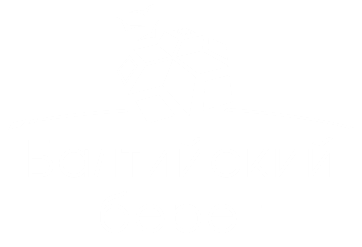 НАШИ ДОСТИЖЕНИЯ ПО ИТОГАМ 2022/2023 УЧЕБНОГО ГОДА
ВСЕРОССИЙСКИЕ СПОРТИВНЫЕ ИГРЫ ШКОЛЬНЫХ СПОРТИВНЫХ КЛУБОВ 
ПРИЗЕР - ШСК «Атлант» ГБОУ лицея № 150 Калининского района Санкт-Петербурга
Педагоги: Аверина Жанна Васильевна, Павличенкова Елена Павловна 
Методист района, курирующий ФСД, - Громова Наталья Александровна
ВСЕРОССИЙСКАЯ ЗАОЧНАЯ АКЦИЯ                                                                                                      «ФИЗИЧЕСКАЯ КУЛЬТУРА И СПОРТ – АЛЬТЕРНАТИВА ПАГУБНЫМ ПРИВЫЧКАМ» 
ПОБЕДИТЕЛЬ - ГБОУ школа-интернат №49 Петродворцового района Санкт-Петербурга 
		«Школа здоровья»
     ПРИЗЕРЫ:
ГБОУ лицей №419 Петродворцового района Санкт-Петербурга
ГБОУ СОШ  №215 Фрунзенского района Санкт-Петербурга
ГБОУ СОШ  №213 с углубленным изучением английского языка Фрунзенского района 
      Санкт-Петербурга
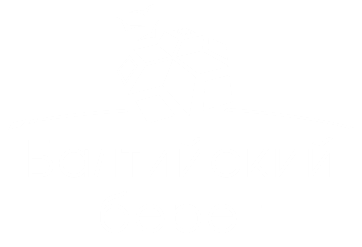 НАШИ ДОСТИЖЕНИЯ ПО ИТОГАМ 2022/2023 УЧЕБНОГО ГОДА
ВСЕРОССИЙСКИЙ КОНКУРС ПРОФЕССИОНАЛЬНОГО МАСТЕРСТВА СРЕДИ ПЕДАГОГИЧЕСКИХ РАБОТНИКОВ, ОСУЩЕСТВЛЯЮЩИХ ОБУЧЕНИЕ ДЕТЕЙ ПО ДОПОЛНИТЕЛЬНЫМ ОБЩЕОБРАЗОВАТЕЛЬНЫМ ПРОГРАММАМ В ОБЛАСТИ ФИЗИЧЕСКОЙ КУЛЬТУРЫ И СПОРТА
ЛАУРЕАТ - Михайлов Антон Викторович, педагог дополнительного образования                                   ГБОУ СОШ № 492 Фрунзенского района Санкт-Петербурга
РЕГИОНАЛЬНЫЙ МАРАФОН ПО ВЫЯВЛЕНИЮ ЛУЧШИХ ПРОЕКТОВ РЕГИОНАЛЬНЫХ РЕСУРСНЫХ ЦЕНТРОВ ФИЗКУЛЬТУРНО-СПОРТИВНОЙ НАПРАВЛЕННОСТИ 
ЛАУРЕАТ - Городской координационный центр по физкультурно-спортивной работе с образовательными организациями ГБНОУ «Балтийский берег»
ВСЕРОССИЙСКИЙ СМОТР-КОНКУРС НА ЛУЧШУЮ ПОСТАНОВКУ ФИЗКУЛЬТУРНОЙ РАБОТЫ           И РАЗВИТИЕ МАССОВОГО СПОРТА СРЕДИ ШКОЛЬНЫХ СПОРТИВНЫХ КЛУБОВ                            ПОБЕДИТЕЛИ:
ШСК «Камелот» ГБОУ СОШ N213 Фрунзенского района Санкт-Петербурга
Михайлова Александра Алексеевна, руководитель ОДОД (ШСК "Палестра") ГБОУ СОШ N322 Фрунзенского района Санкт-Петербурга
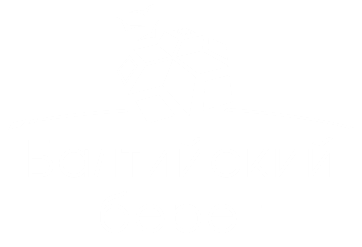 РЕГИОНАЛЬНОЕ ПЕРВЕНСТВО ПО КРАЕВЕДЧЕСКОМУ ОРИЕНТИРОВАНИЮ
«МОЙ ГОРОД – САНКТ-ПЕТЕРБУРГ»
СРЕДИ ОБУЧАЮЩИХСЯ ОБРАЗОВАТЕЛЬНЫХ ОРГАНИЗАЦИЙ
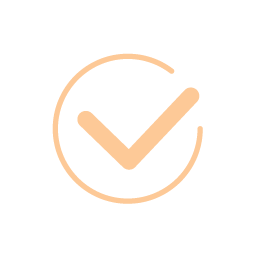 Группа «А»: 8-9 классы  Группа «В»: 5-7 классы  Группа «С»: 1-4 классы
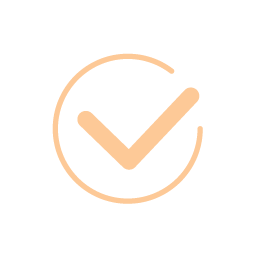 I этап – 27 сентября-31 октября 2023 года – 
«Дудергофские высоты – памятник природы и истории»
II этап – январь-февраль 2024 года – «Сокровища Эрмитажа»
III этап – апрель-май 2024 года – «Екатерингоф – Петра творенье»
Финальный этап – май 2024 года – «Конкурс капитанов»
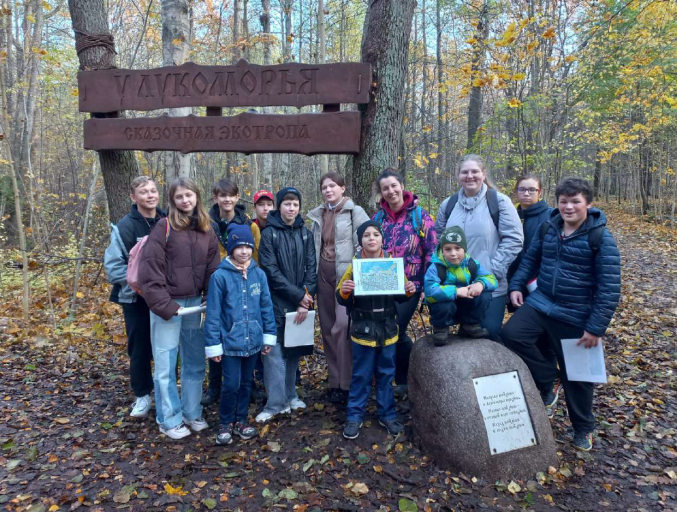 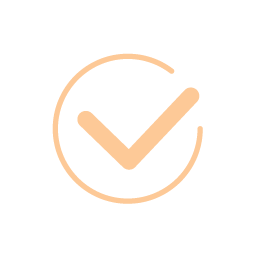 Фото-ориентирование: выбор фотографий объектов, сделанных в контрольных точках
Трейл-ориентирование: выбор контрольных точек на местности, соответствующих спортивной карте и легенде
Вопросы, связанные с историческими памятниками, находящимися в районе прохождения маршрута
Вопросы, связанные с природными объектами, находящимися на маршруте
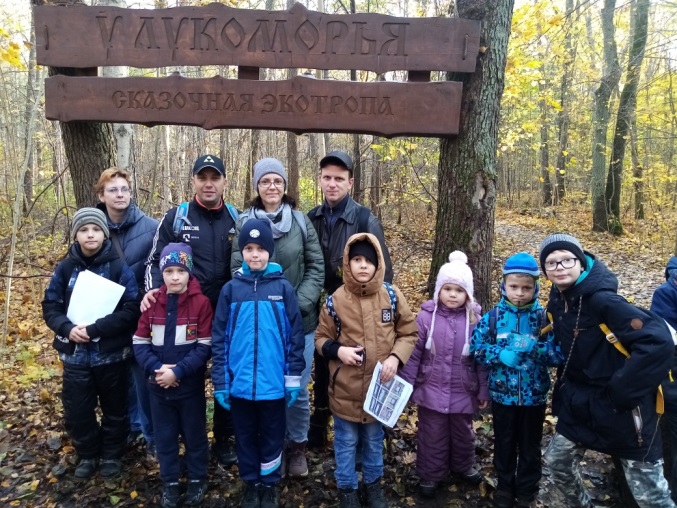 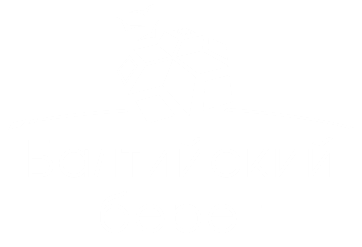 РЕГИОНАЛЬНЫЙ ЭТАП ФИНАЛЬНОГО МЕРОПРИЯТИЯ 
«ВСЕРОССИЙСКИЕ ИГРЫ ПО ОРИЕНТИРОВАНИЮ «ТОЧНЫЙ АЗИМУТ» 
СРЕДИ ОБУЧАЮЩИХСЯ ОБРАЗОВАТЕЛЬНЫХ ОРГАНИЗАЦИЙ» 
ВСЕРОССИЙСКОГО ФЕСТИВАЛЯ СРЕДИ ОБУЧАЮЩИХСЯ, ОБУЧАЮЩИХСЯ 
С ОГРАНИЧЕННЫМИ ВОЗМОЖНОСТЯМИ ЗДОРОВЬЯ И ИНВАЛИДОВ ПО ОРИЕНТИРОВАНИЮ НА МЕСТНОСТИ
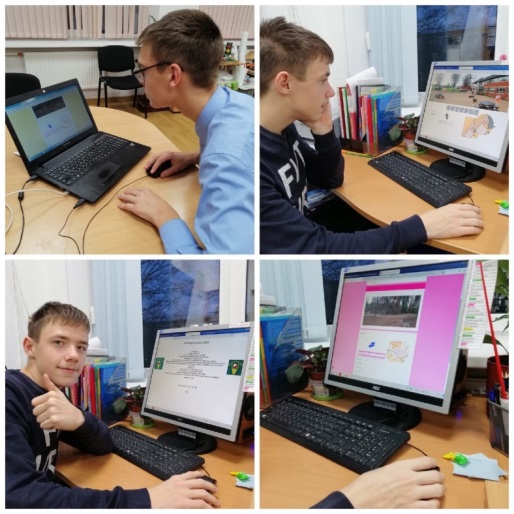 Время и место проведения
24 октября 2023 года с 10.00 до 20.00 (МСК)в дистанционном формате
16 октября 2023 года с 10.00 (МСК)до 12.00 (МСК) 23 октября 2023 года
Заявки на участие
Программа
16 октября 2023 года 10:00 – начало приема заявок
23 октября 2023 года 12.00 – окончание приема заявок
23 октября 2023 года до 18.00 – рассылка стартовых протоколов
24 октября 2023 года 10.00 – открытие Яндекс-формы трассы
24 октября 2023 года 18:00 – закрытие Яндекс-формы трассы
до 28 октября 2023 года – публикация результатов и решений
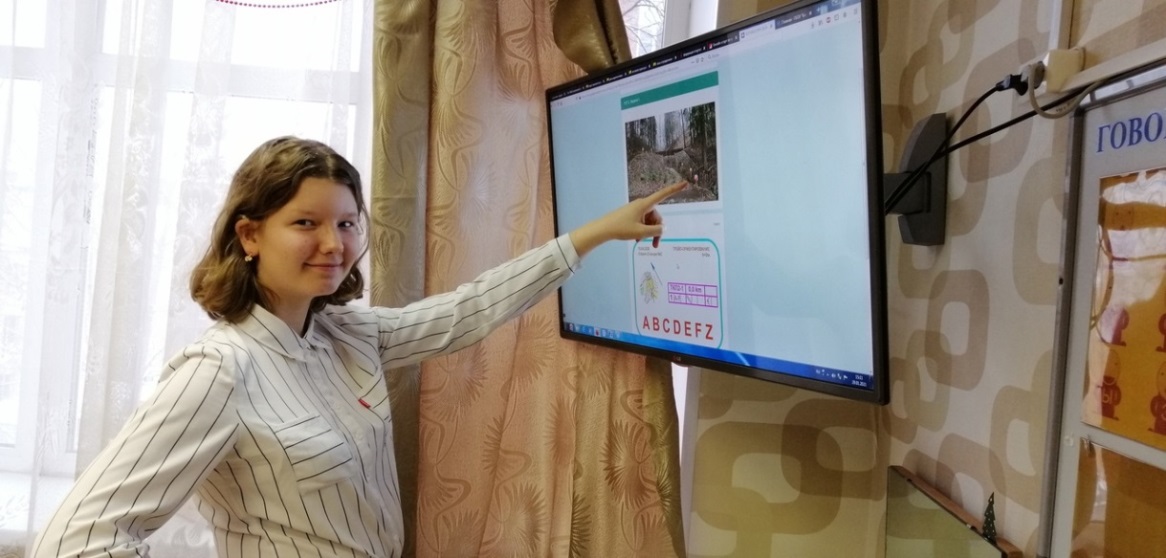 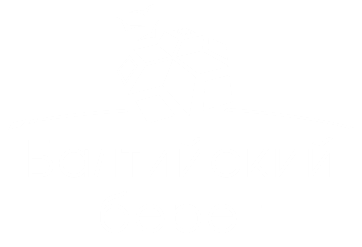 ПЕРВЕНСТВО САНКТ-ПЕТЕРБУРГА ПО ЛАЗЕРТАГУ СРЕДИ ОБУЧАЮЩИХСЯ ОБРАЗОВАТЕЛЬНЫХ ОРГАНИЗАЦИЙ
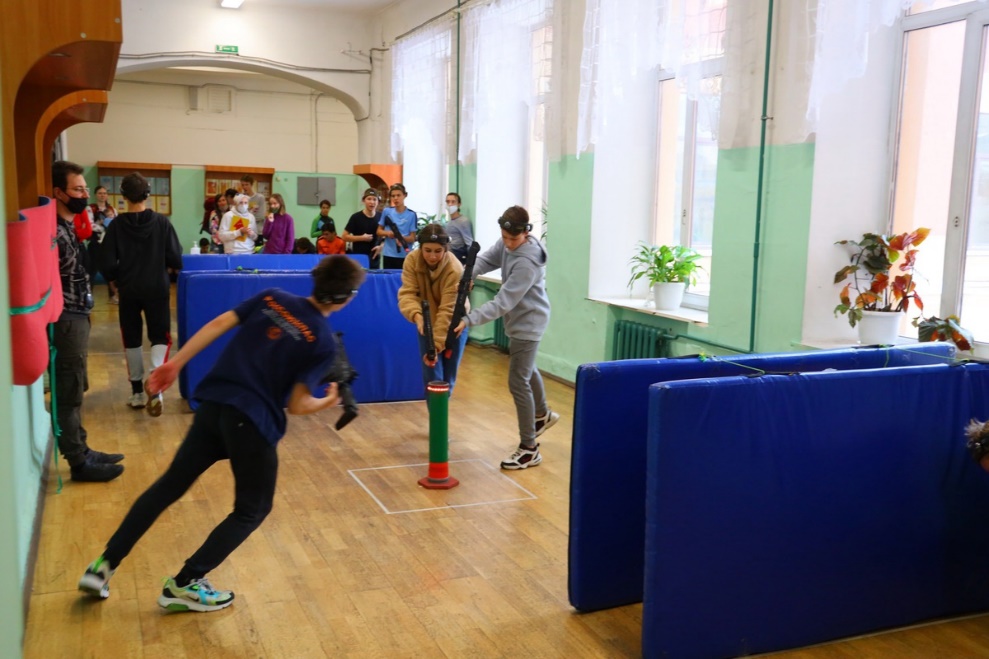 СОСТАВ КОМАНДЫ
4 человека
Команды: смешанная, девочки, мальчики
Возраст: младшая – 9-11 лет, средняя – 12-15 лет, старшая – 16-18 лет
ПРОГРАММА ПЕРВЕНСТВА
Этап «Обучение» 
Вид соревнования «Лазерный биатлон»
Вид соревнования «Биатлон без остановки»
18 ноября 2023 года
Место проведения: ГБОУ СОШ № 303            имени Фридриха Шиллера                     Фрунзенского района                                   Санкт-Петербурга,                                ул. Турку, д. 29, корп. 2
Приём заявок - через ЯНДЕКС-форму.
Время открытия ЯНДЕКС-формы 8 ноября 2023 года с 10.00 (МСК)
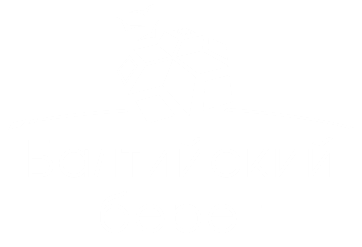 ПЕРВЕНСТВО «СПОРТ ДЛЯ ВСЕХ»
СРЕДИ ОБУЧАЮЩИХСЯ ОБРАЗОВАТЕЛЬНЫХ УЧРЕЖДЕНИЙ САНКТ-ПЕТЕРБУРГА 
(ДЛЯ ОБУЧАЮЩИХСЯ С РАЗЛИЧНЫМИ ВОЗМОЖНОСТЯМИ ЗДОРОВЬЯ)
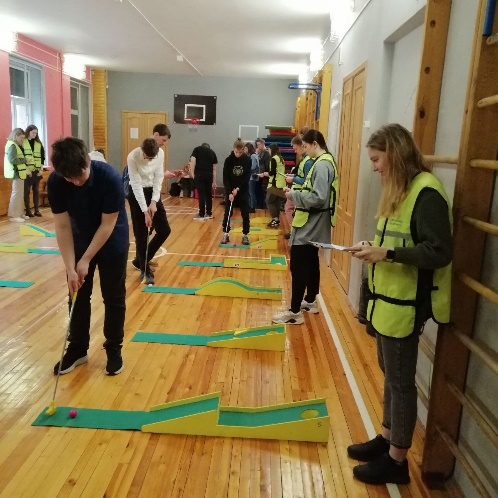 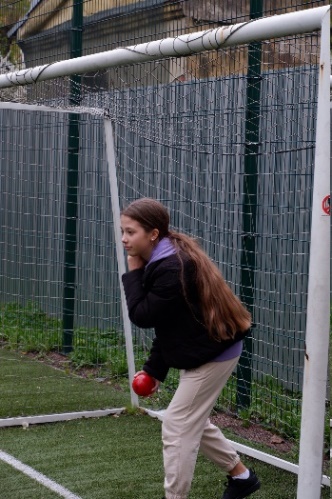 ПРОГРАММА ПРОВЕДЕНИЯ
Спортивное ориентирование (трейл-ориентирование)
Дистанционный этап – 28 ноября 2023 года
Очный этап – апрель-май 2024 года
Гребля-индор – январь-февраль 2024 года
Бочче - апрель-май 2024 года
Мини-гольф – март-апрель 2024 года
Обучающиеся 2010-2013 г.р.
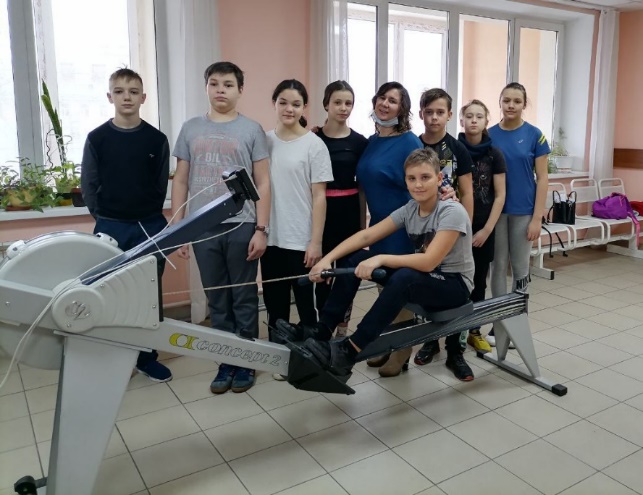 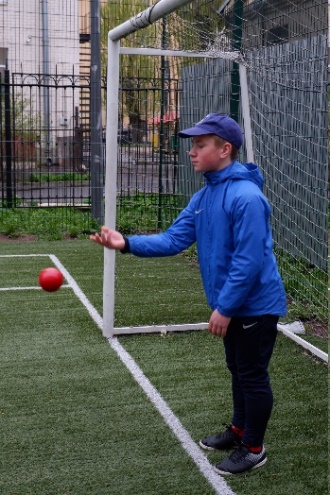 Группа «А»: учащиеся с нарушением слуха/речи
Группа «В»: учащиеся с ЗПР
Группа «С»: учащиеся с нарушениями зрения 
Группа «D»: учащиеся с нарушением ПОДА
Группа «Е»: учащиеся с интеллектуальными нарушениями
Группа «О»: учащиеся с различными возможностями здоровья
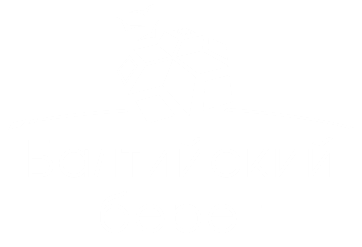 РЕГИОНАЛЬНЫЙ ТВОРЧЕСКИЙ КОНКУРС «СПОРТИВНЫЙ РЕПОРТЕР»
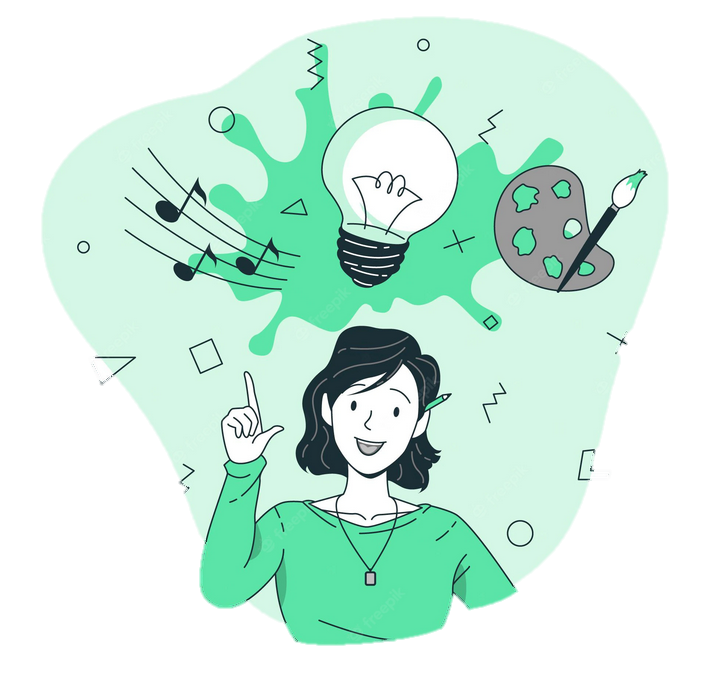 ВОЗРАСТНЫЕ КАТЕГОРИИ
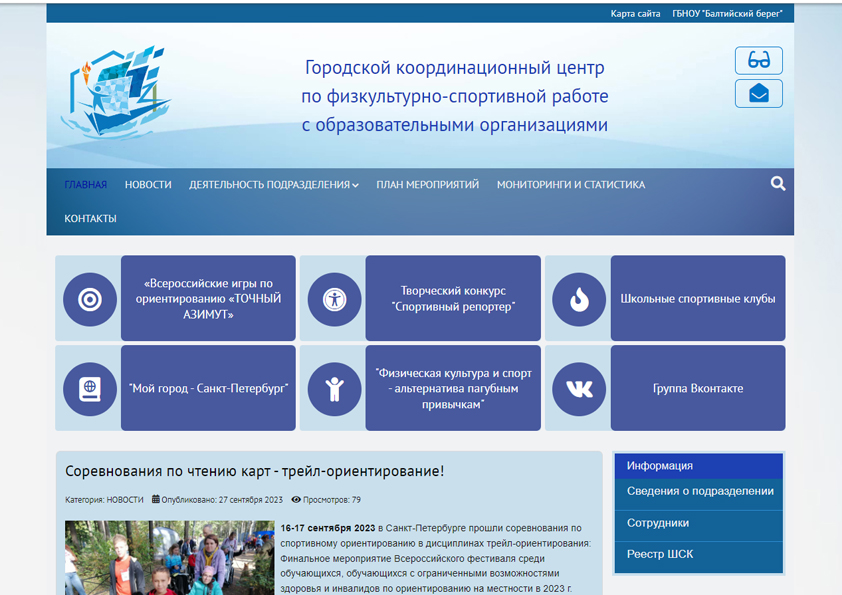 Младший возраст: 1-4 классы
 Средний возраст: 5-7 классы
 Старший возраст: 8-11 классы
НОМИНАЦИИ
Видеорепортаж
 Статья
 Фотография (серия до 3-х фото)
ЭТАПЫ КОНКУРСА
Районный этап - 2 октября – 20 декабря 2023 года
 Заочный отборочный этап - 25 января – 28 февраля 2024 года
 Очный финальный этап - 1 марта – 25 мая 2024 года
fsr.balticbereg.ru
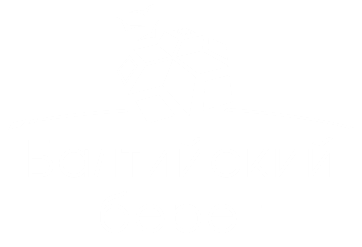 РАБОТА НА ПЛАТФОРМЕ ЕИП-ФКИС. 
РЕГИСТРАЦИЯ ШСК ВО ВСЕРОССИЙСКОМ ПЕРЕЧНЕ «РЕЕСТРЕ» ШСК
ЛИЧНЫЙ КАБИНЕТ ШСК
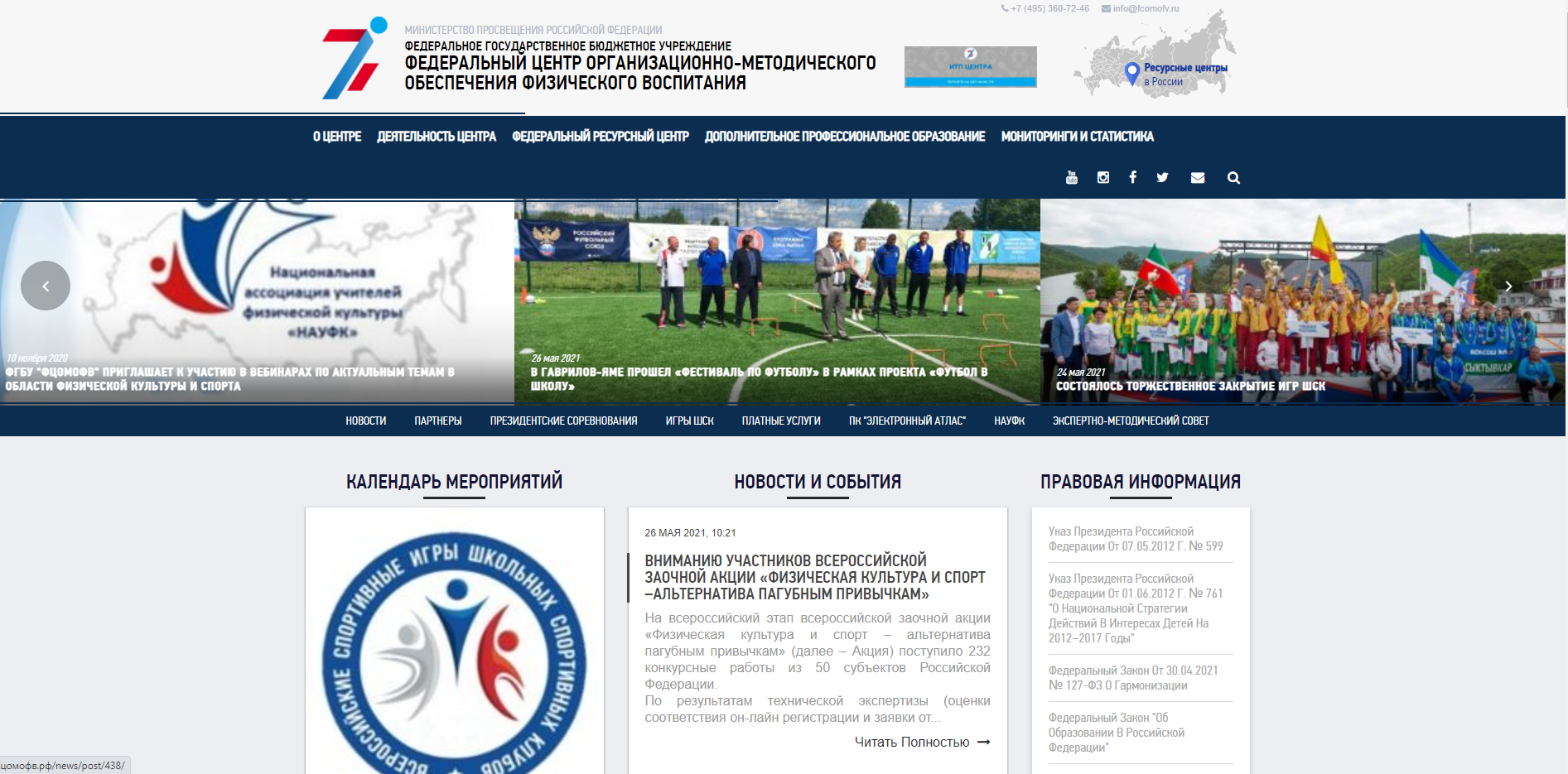 ФГБУ «ФЦОМОФВ» принимает заявки 
во Всероссийский  реестр 
только через регистрацию личного кабинета 
на единой информационной площадке 
«Физическая культура и спорт в образовании»: 
https://еип-фкис.рф/регистрация/ 

Инструкция по регистрации личного кабинета 
на ЕИП доступна по ссылке: 
https://еип-фкис.рф/wp-content/uploads/2021/01/Инс...

Инструкция по подаче заявки на регистрацию 
школьного спортивного клуба в Едином 
всероссийском перечне (реестре) школьных 
спортивных клубов доступна по ссылке: 
https://еип-фкис.рф/wp-content/uploads/2021/10/Инс...
ШАГ № 1
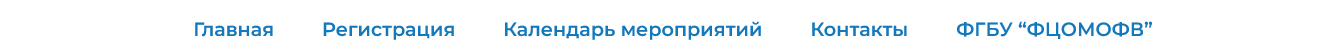 ШАГ № 2
Органы исполнительной власти субъекта Российской Федерации, осуществляющие государственное управление в сфере образования 
и общеобразовательные организации имеют открытый доступ к перечню (реестру) ШСК и мониторингу реестра 
https://еип-фкис.рф/сведения-о-шск/
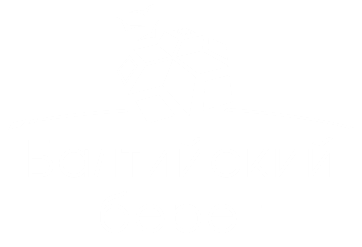 ЕДИНАЯ ИНФОРМАЦИОННАЯ ПЛОЩАДКА ПО НАПРАВЛЕНИЮ «ФИЗИЧЕСКАЯ КУЛЬТУРА И СПОРТ В ОБРАЗОВАНИИ» (ЕИП)
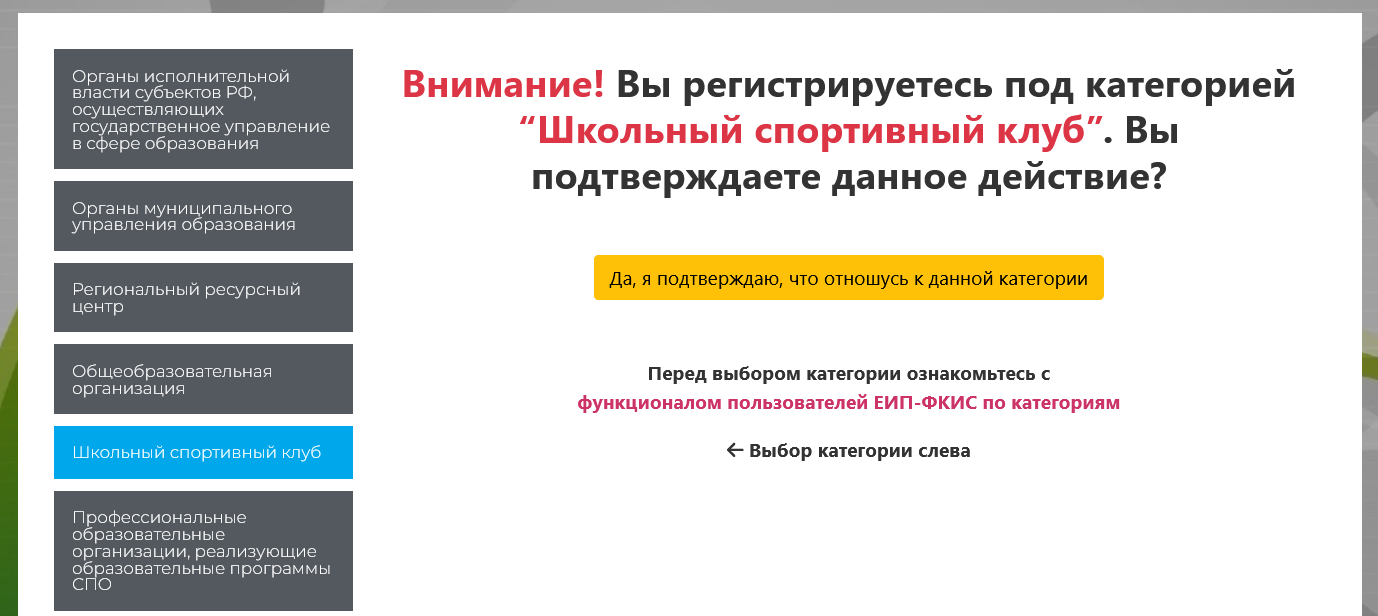 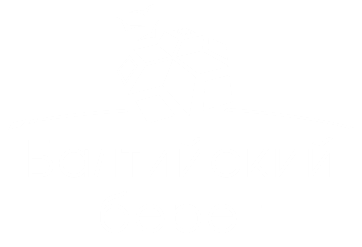 ЕДИНАЯ ИНФОРМАЦИОННАЯ ПЛОЩАДКА ПО НАПРАВЛЕНИЮ «ФИЗИЧЕСКАЯ КУЛЬТУРА И СПОРТ В ОБРАЗОВАНИИ» (ЕИП)
ЛИЧНЫЙ КАБИНЕТ ШКОЛЬНОГО СПОРТИВНОГО КЛУБА НА ЕИП
Для регистрации
Личного кабинета 
на единой информационной 
площадке ФГБУ «ФЦОМОФВ» 
на сайте под категорией 
«Школьный спортивный клуб»
 заполняется:
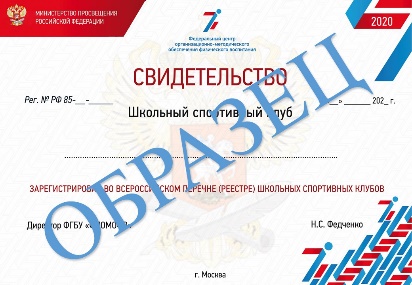 http://фцомофв.рф/         https://еип-фкис.рф/регистрация/
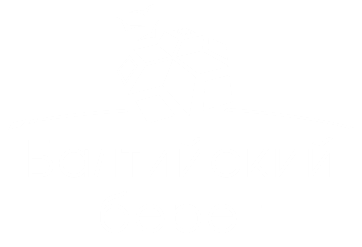 КОНТАКТНАЯ ИНФОРМАЦИЯ ГКЦ ФСР ГБНОУ «БАЛТИЙСКИЙ БЕРЕГ»
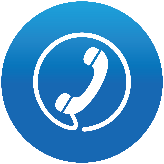 Телефон: (812)572-12-90
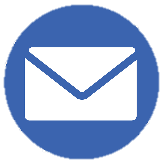 Электронный адрес: bb.sport@yandex.ru
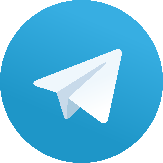 Telegram-канал: ГКЦ ФСР ГБНОУ «Балтийский Берег»
 Cсылка-приглашение: t.me/gkcfsr
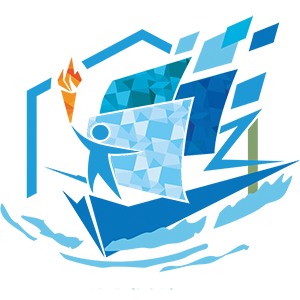 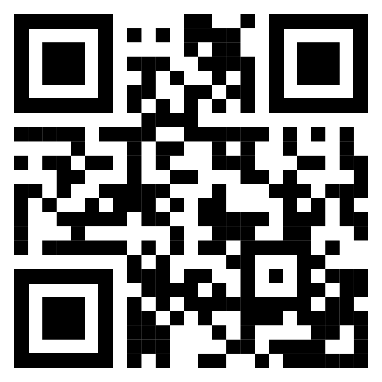 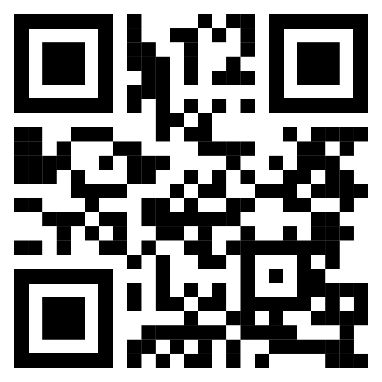 Telegram
ВКонтакте